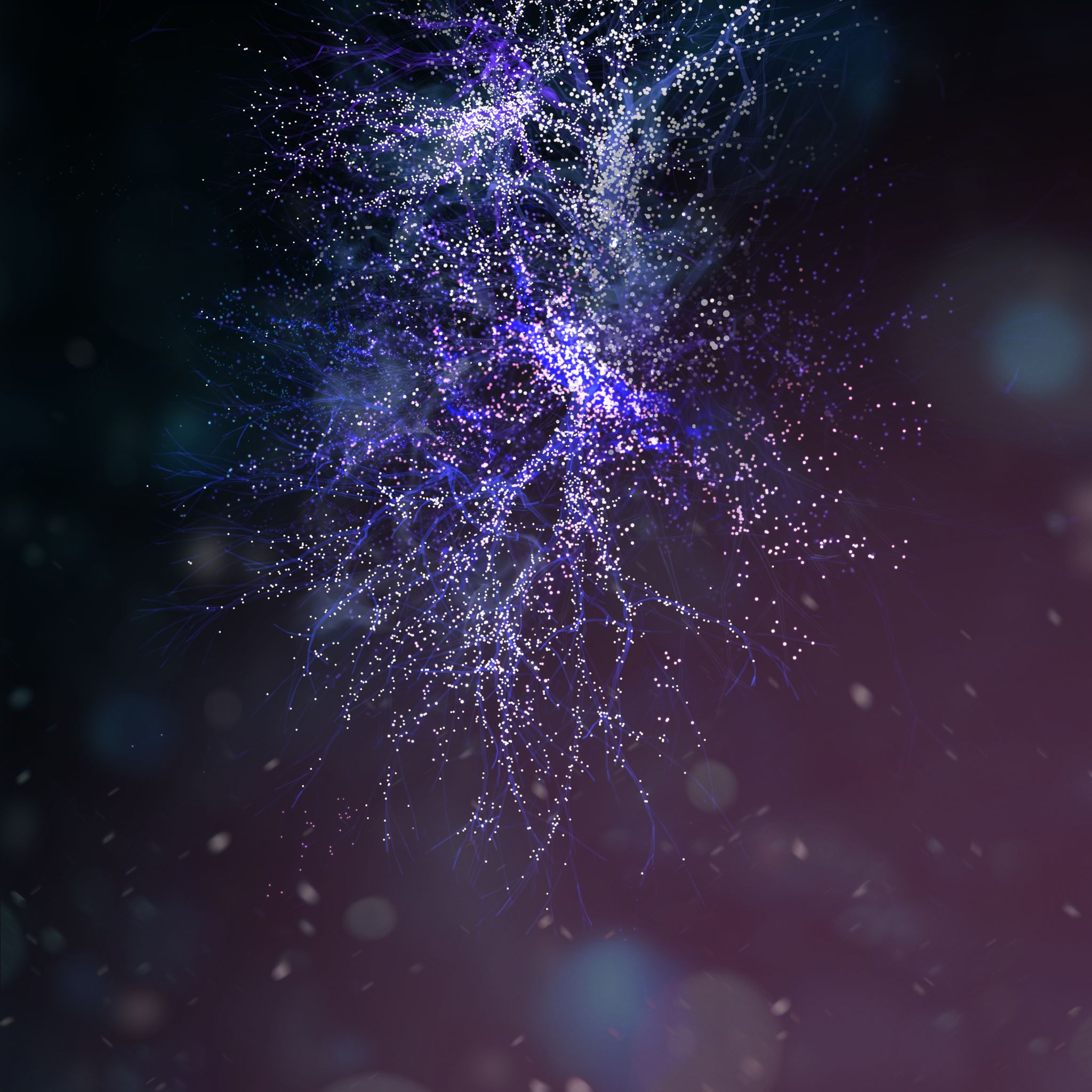 Institut Dolors Aleu
1r de BATXILLERATNou currículum
Modalitats
Oferim  aquestes modalitats de batxillerat:
 
1.	Ciències i Tecnologia
2.	Humanitats i Ciències Socials
3.	Batxibac (batxillerat amb assignatures en francès)
4.	Batxpro (batxillerat orientat a fer cicles de grau superior)
EL NOSTRE BATXILLERAT
Apostem per la participació, la motivació i la innovació educativa dels alumnes
El batxillerat et permetrà triar un itinerari formatiu adaptat a les teves inquietuds vers
– Les noves tecnologies interactives
– Les ciències, la investigació i l’experimentació
– Les competències socials, comunicatives i del món contemporani
– El foment de les llengües estrangeres
– La professionalització i les metodologies pràctiques
ALTRES ENLLAÇOS D’INTERÈS:
Institut Obert de Catalunya per cursar diferents matèries de Batxillerat a distància.
PAU
Portal Accesnet: Portal de la Generalitat per accedir a les PAU (inscripció, notes de tall, taules de ponderacions, etc.)
Exemples exàmens.
1r de batxillerat: NOU CURRÍCULUM
Modalitat de Ciències i Tecnologia
Modalitat d’Humanitats i Ciències Socials
Modalitat de batxillerat professionalitzador      (BATXPRO)
MATÈRIES OPTATIVES (9 HORES)
OPTATIVA FRANJA 2
OPTATIVA FRANJA 3